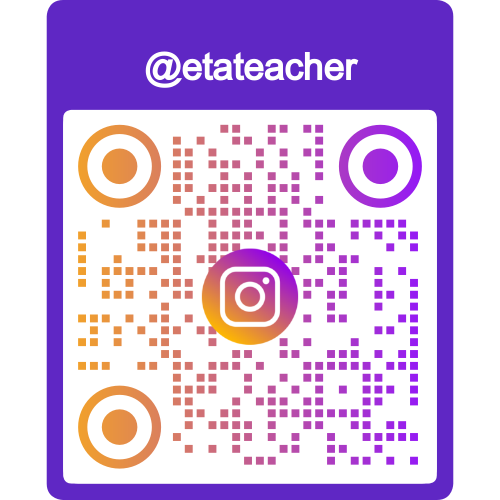 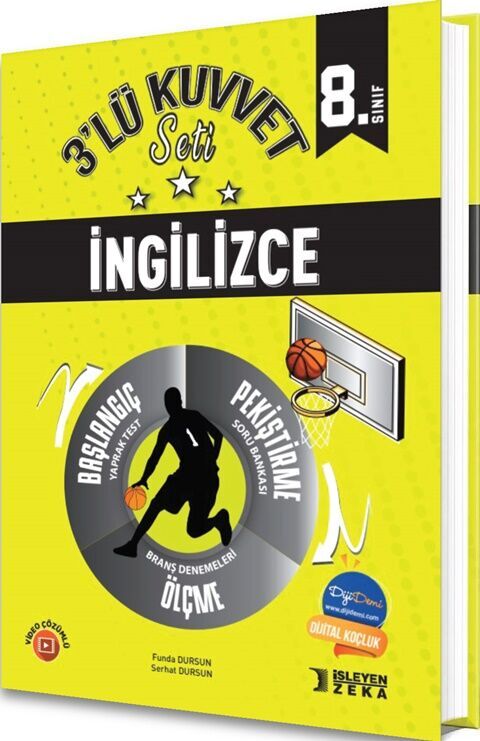 Bu sunum İşleyen Zeka’nın katkılarıyla hazırlanmıştır.
İşleyen Zeka örnek içeriklerine aşağıdaki linkten ulaşabilirsiniz:
https://www.egetolgayaltinay.com/contents/1/5
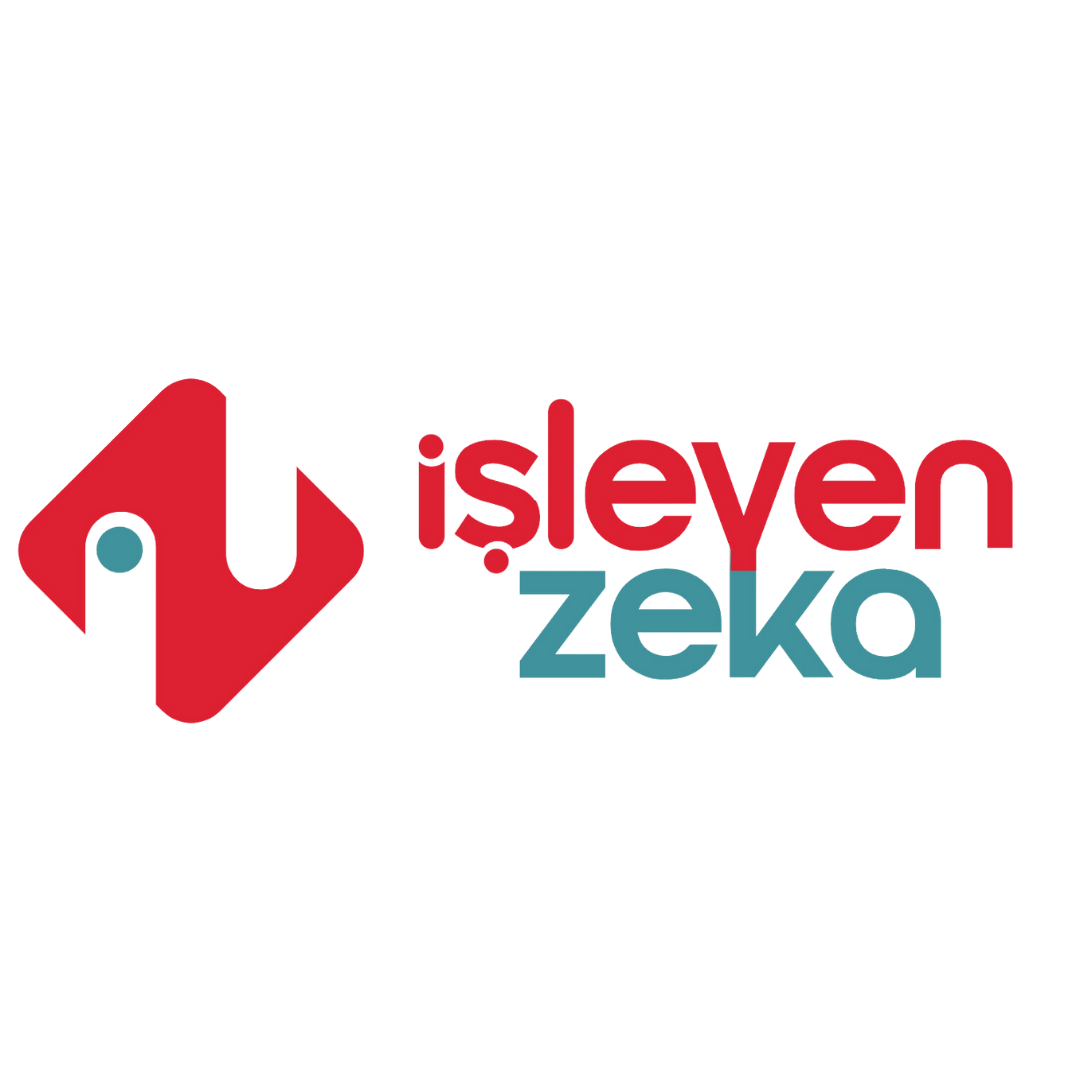 EVENT TYPES
(ETKİNLİK TÜRLERİ)
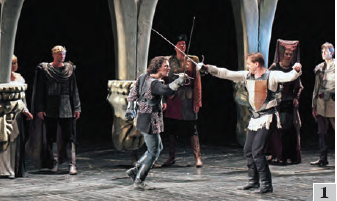 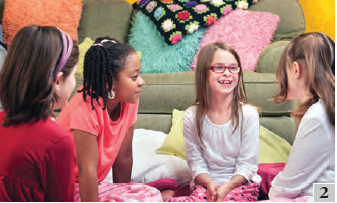 SLUMBER PARTY: 
PİJAMA PARTİSİ
THEATRE: TİYATRO
PLAY: TİYATRO OYUNU
MOVIE NIGHT: FİLM GECESİ
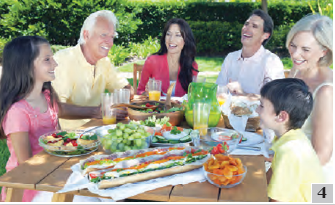 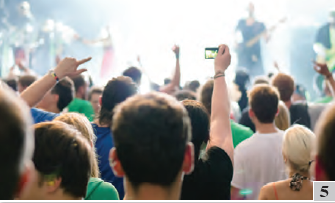 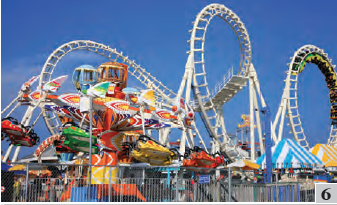 PICNIC: PİKNİK
AMUSEMENT PARK: EĞLENCE PARKI
CONCERT: KONSER
www.egetolgayaltinay.com
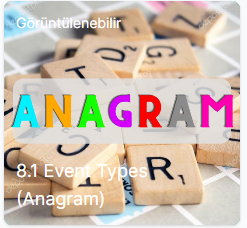 Konu ile ilgili oyuna aşağıdaki linkten ulaşabilirsiniz:

https://www.egetolgayaltinay.com/lessons/302
MAKING SUGGESTIONS
(TEKLİF CÜMLELERİ)
1) Let’s ......
V1
(Haydi ......... ! )
Ex.
Let’s go to the cinema.
Haydi sinemaya gidelim.
Verb = V1
2) Shall we ......
V1
( yapalım mı?)
Ex.
Shall we go to the cinema?
sinemaya gidelim mi?
Verb = V1
www.egetolgayaltinay.com
3) Why don’t we ...... ?
V1
(Neden ...... yapmıyoruz?)
Ex.
Why don’t we go to the cinema?
Neden sinemaya gitmiyoruz?
Verb = V1
«Why don’t we ...?» kalıbı özne değişerek «why don’t you ...?» olarak da kullanılabilir. Çevirisi «Neden ... Yapmıyorsun?» şeklinde olur.
Ex.
Why don’t you do your homework?
Neden ödevlerini yapmıyorsun?
Verb = V1
www.egetolgayaltinay.com
4) Would you like ...?
( ... ister misin?)
Ex.
to + V1
Would you like to go to cinema?
Sinemaya gitmek ister misin?
«Would you like ...» kalıbı arkasından fiil alıyorsa fiilden önce ‘to’ gelir. Ancak «Would you like ...? arkasından fiil yerine isim de alabilir. İsim ile devam ediyorsa, isimden önce ‘to’ gelmez.
Ex.
Noun (isim)
Would you like a bottle of cola?
Bir şişe kola ister misin?
www.egetolgayaltinay.com
5) How about ...? / What about ...?
«How about...?» ve «What about...?» aynı anlama gelmektedir ve birbirleri yerine kullanılabilir. Kendilerinden sonra bir fiil geliyorsa fiile «-ing» eki getirilir.
( ... ‘a ne dersin?
Ving
Ex.
How about going to the cinema?
sinemaya gitmeye ne dersin?
«How about...?» ve «What about..?» kalıplarından sonra fiil yerine isim de getirilebilir.
Ex.
Noun (isim)
How about cinema?
Sinemaya ne dersin?
www.egetolgayaltinay.com
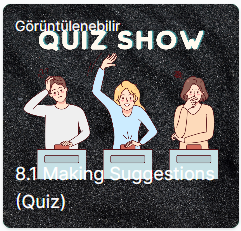 Konu ile ilgili oyuna aşağıdaki linkten ulaşabilirsiniz:

https://www.egetolgayaltinay.com/lessons/303
Teklif cümlelerine dört farklı şekilde yanıt verebiliriz:
ACCEPT
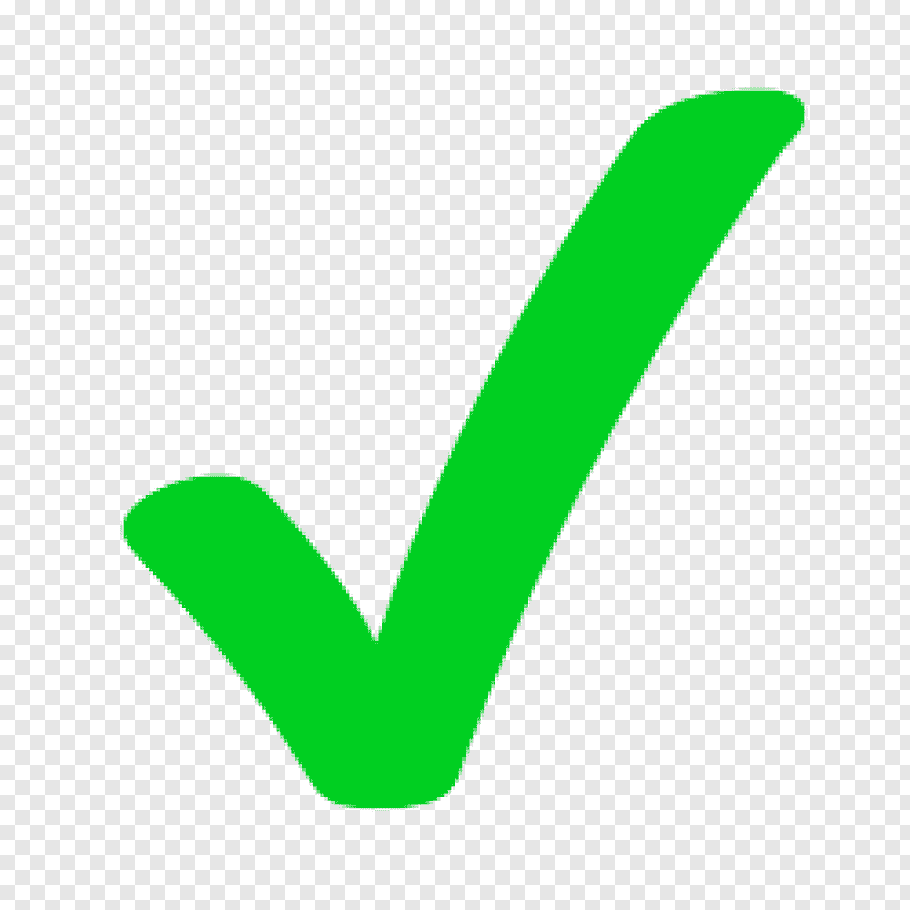 KABUL ETMEK
REFUSE
REDDETMEK
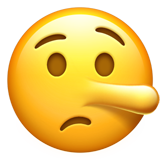 MAKE AN EXCUSE
BAHANE ÜRETMEK
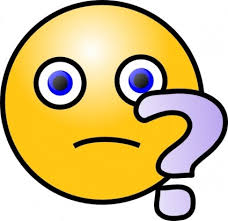 DETAYLAR HAKKINDA SORU SORMAK
ASK FOR DETAILS
www.egetolgayaltinay.com
MAKE AN EXCUSE
REFUSE
ACCEPT
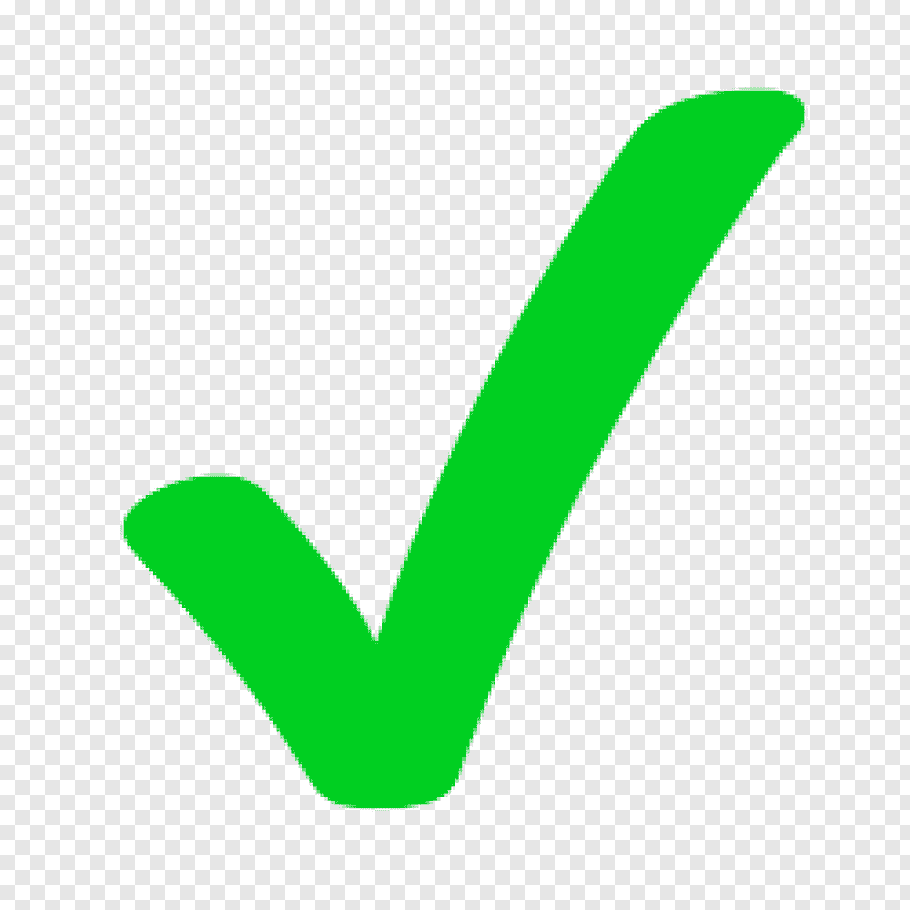 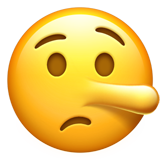 Yes, please. 
Yeah, I’d love to. 
That’s a good idea. 
That sounds awesome. 
That sounds fun. 
That would be great. 
Why not? 
I can’t refuse your invitation.
No, thanks. 
No, thank you. 
I’m sorry, but I can’t. 
I’m afraid, but I can’t. 
That is not a good idea. 
I can’t accept your invitation.
I’m too busy. 
I must finish my project. 
I must study for Math exam. 
My cousin is coming on Sunday. 
I am going on vacation. 
I am going to visit my grandparents.
www.egetolgayaltinay.com
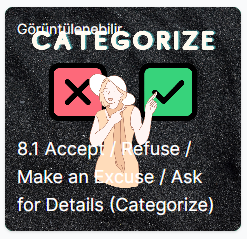 Konu ile ilgili oyuna aşağıdaki linkten ulaşabilirsiniz:

https://www.egetolgayaltinay.com/lessons/301
INVITATION CARD
23rd August:
Date: Tarih
(DAVET KARTI)
Birthday Party:
Event: Etkinlik
Dear Tancan,

I am having a birthday party on 23rd August. It’s in Green Cafe at 8 p.m. Don’t forget to bring your party hat. I hope you can come.

Ps: Please inform us until 20th August.
Can
Tancan:
Receiver: Alıcı
Invitee: Davetli
At 8 pm:
Time: Saat
Green Cafe:
Place: Yer/Mekan
20th August:
Deadline: Son Tarih
EXTRA
Reason: Sebep
Fee: Ücret
Can:
Sender: Gönderici
Invitor: Davet eden
www.egetolgayaltinay.com
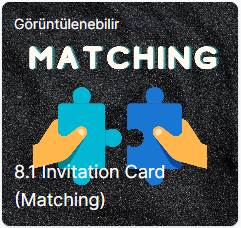 Konu ile ilgili oyuna aşağıdaki linkten ulaşabilirsiniz:

https://www.egetolgayaltinay.com/lessons/304
(Ne tür …?)
(Nerede/Nereye?)
(Ne zaman?)
(Saat kaçta?)
(Neden?)
(Kim?)
(Başka kim?)
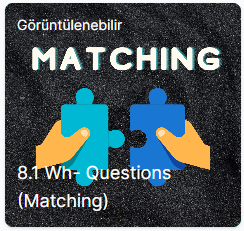 Konu ile ilgili oyuna aşağıdaki linkten ulaşabilirsiniz:

https://www.egetolgayaltinay.com/lessons/305
PERSONAL TRAITS
(KİŞİLİK ÖZELLİKLERİ)
BAD TRAITS
GOOD TRAITS
(İyi Özellikler)
(Kötü Özellikler)
Dürüst olmayan
Harika
Dürüst
Truthful:
Awesome:
Dishonest:
Dürüst
Honest:
Interesting:
Mean:
Cimri
İlginç
Exciting:
Kıskanç
Cömert
Generous:
Jealous:
Heyecan verici
Loyal:
Sadık
Sneaky:
Sinsi
Maceracı
Adventurous:
Bencil
Self-centered:
Güvenilir
Reliable:
Unreliable:
Güvenilmez
Boring:
Sıkıcı
Amusing:
Eğlenceli
Kötü huylu
Bad-tempered:
Determined:
Kararlı
Şefkatli
Caring:
Rahatlatıcı
Relaxing:
Umursamaz
Laid-back:
Supportive:
Destekleyici
Aggresive:
Agresif
Fair:
Adaletli
Busy:
Meşgul
Arrogant:
Kibirli
Tactful:
    Kind:
Nazik
Yardımsever
Helpful:
Stingy:
Cimri
Stubborn:
İnatçı
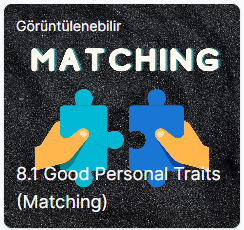 Konu ile ilgili oyuna aşağıdaki linkten ulaşabilirsiniz:

https://www.egetolgayaltinay.com/lessons/306
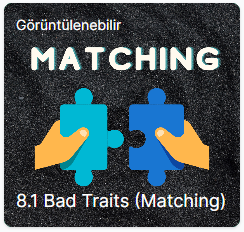 Konu ile ilgili oyuna aşağıdaki linkten ulaşabilirsiniz:

https://www.egetolgayaltinay.com/lessons/307
IMPORTANT STRUCTURES
(ÖNEMLİ YAPILAR)
Doğruyu söylemek
Desteklemek
Sır tutmak
Asla yalan söylememek
Başkalarıyla asla sır paylaşmamak
(Birisiyle) iyi anlaşmak
Güvenmek
İyi bir ilişkiye sahip olmak
Çok sayıda ortak noktaya sahip olmak
www.egetolgayaltinay.com
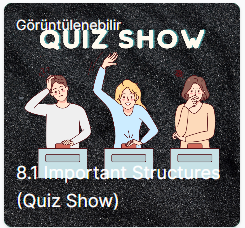 Konu ile ilgili oyuna aşağıdaki linkten ulaşabilirsiniz:

https://www.egetolgayaltinay.com/lessons/308
IMPORTANT STRUCTURES
(ÖNEMLİ YAPILAR)
Bir diğer önemli yapı, «kendi» anlamına gelen own yapısıdır.
Ex.
Ali is talking about his own friends.
Ali kendi arkadaşları hakkında konuşuyor.
Ex.
Going to theather is my own idea.
Tiyatroya gitmek benim kendi fikrim.
Not: «Own» yapısı başına sahiplik zamirleri olan «My-your-his/her/its-our-their» yapılarından birini alır.
www.egetolgayaltinay.com
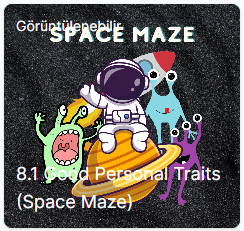 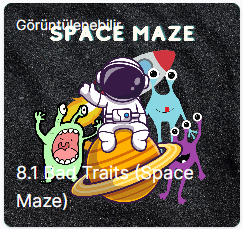 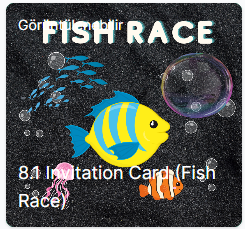 https://www.egetolgayaltinay.com/lessons/309
https://www.egetolgayaltinay.com/lessons/310
https://www.egetolgayaltinay.com/lessons/311
Diğer oyunlara yukarıdaki linklerden ulaşabilirsiniz.
www.egetolgayaltinay.com
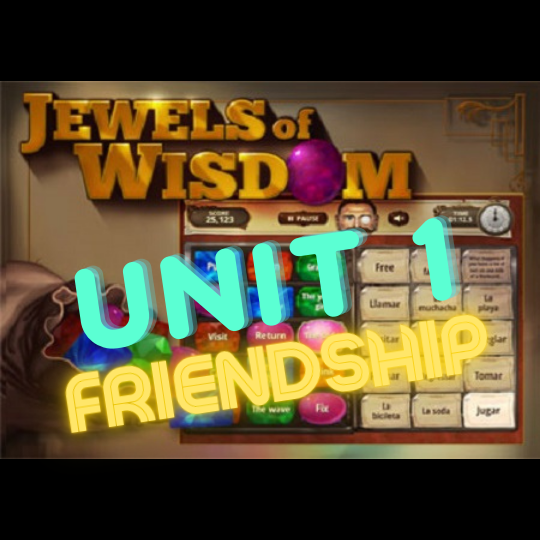 Kelime oyununa aşağıdaki linkten ulaşabilirsiniz:

https://www.egetolgayaltinay.com/lessons/27
www.egetolgayaltinay.com
SAMPLEQUESTIONS
www.egetolgayaltinay.com
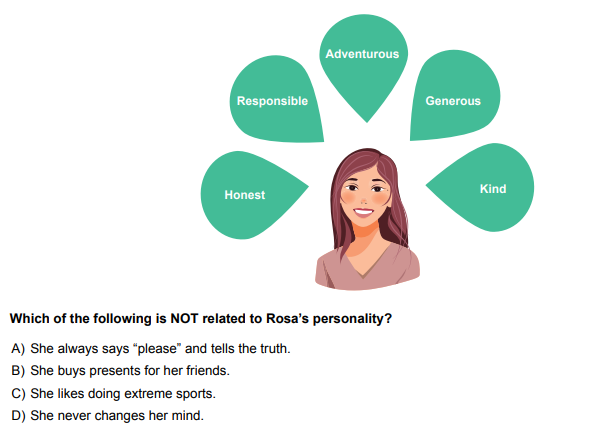 2022 
KAZANIM TESTİ
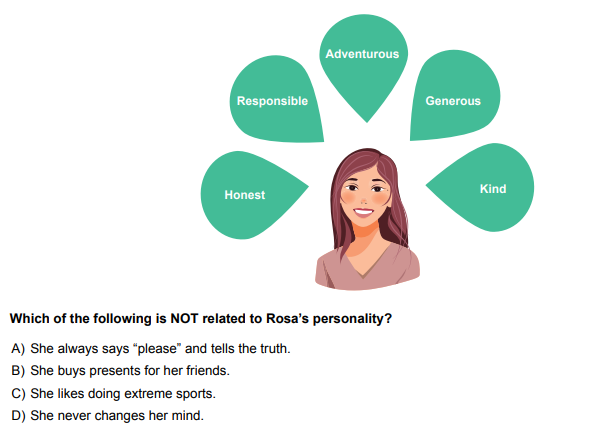 www.egetolgayaltinay.com
2019 
LGS SINAVI
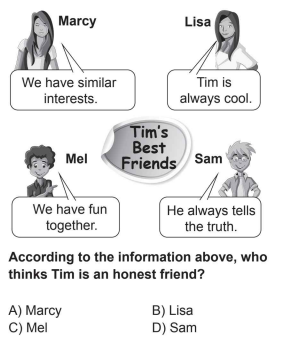 www.egetolgayaltinay.com
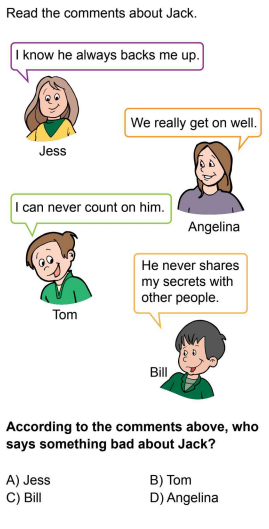 2020 
LGS SINAVI
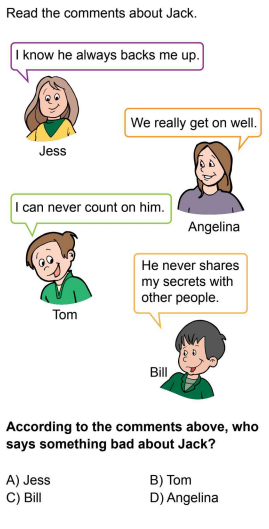 www.egetolgayaltinay.com
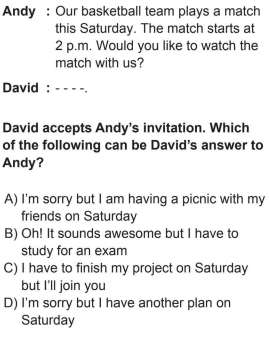 2021 
LGS SINAVI
www.egetolgayaltinay.com
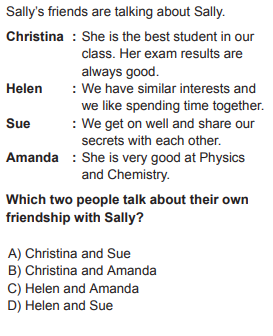 2022 
KAZANIM TESTİ
www.egetolgayaltinay.com
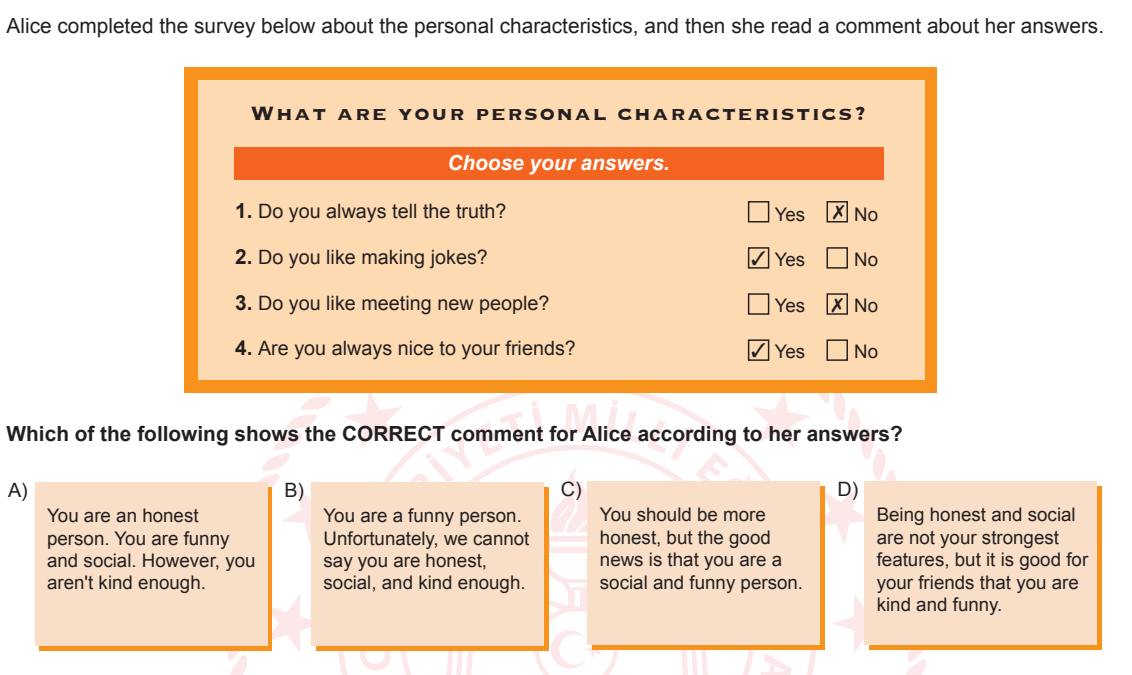 2023 
MART ÖRNEK SORUSU
www.egetolgayaltinay.com
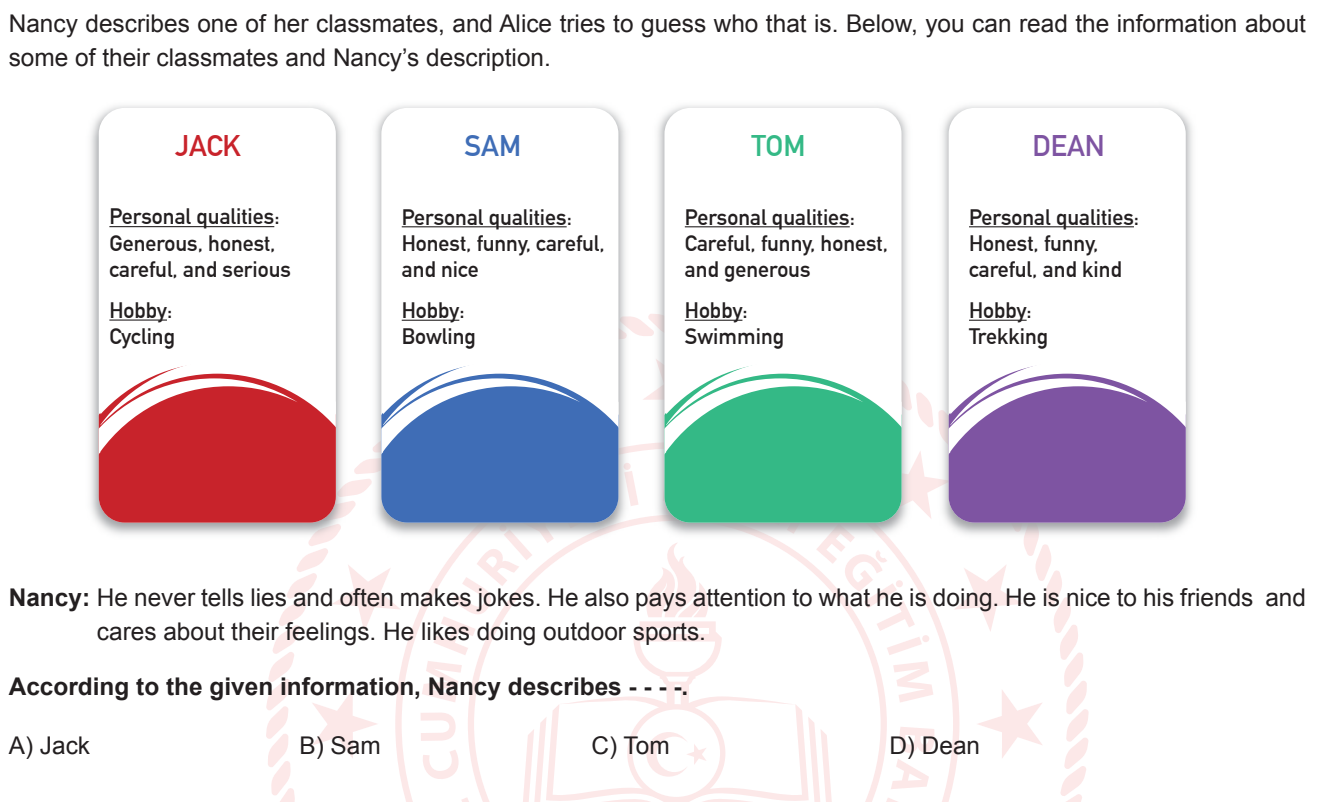 2023 
NİSAN ÖRNEK SORUSU
www.egetolgayaltinay.com
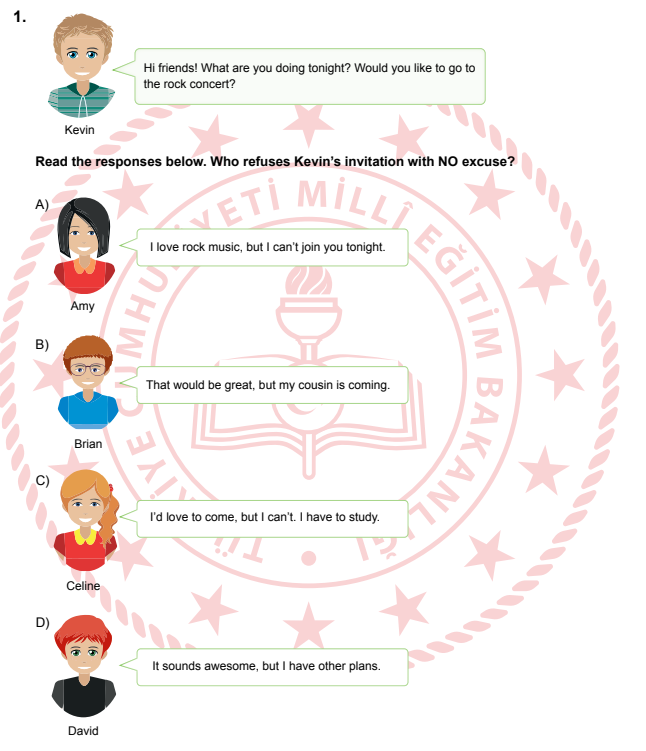 2023 
LGS SINAVI
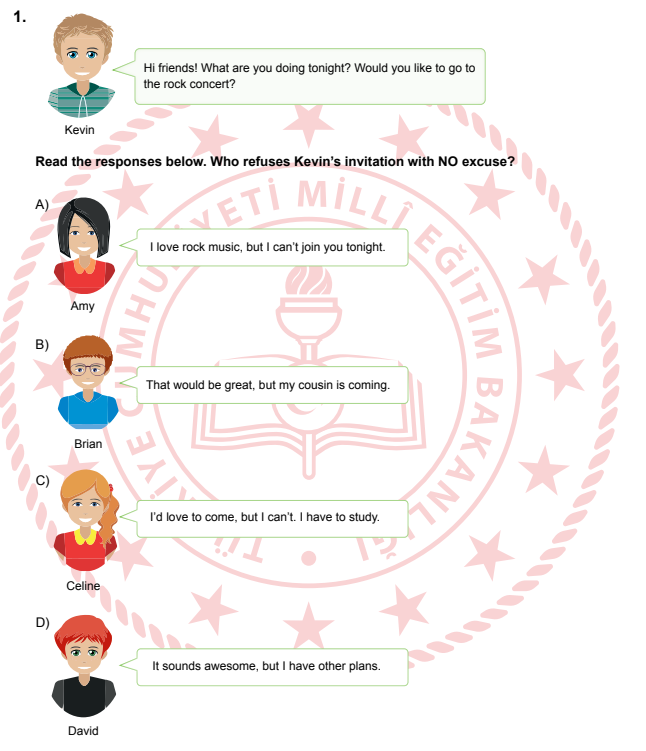 www.egetolgayaltinay.com
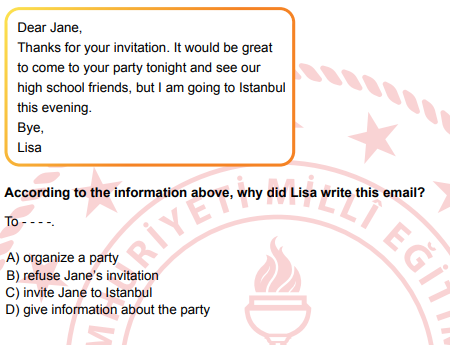 2023 
LGS SINAVI
www.egetolgayaltinay.com
2023 
LGS SINAVI
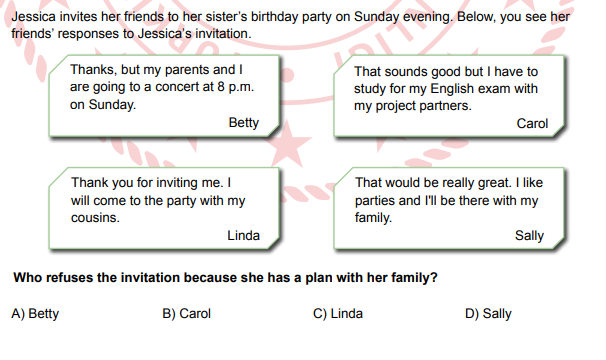 www.egetolgayaltinay.com
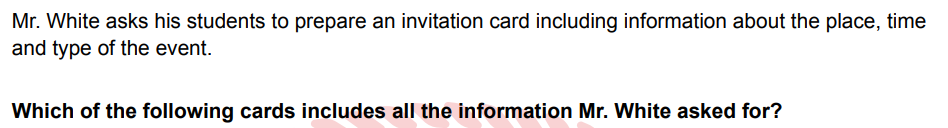 2024 
LGS SINAVI
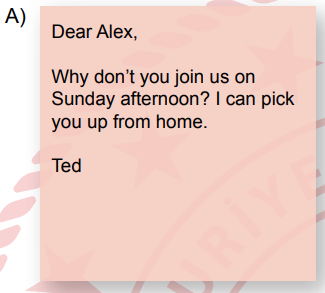 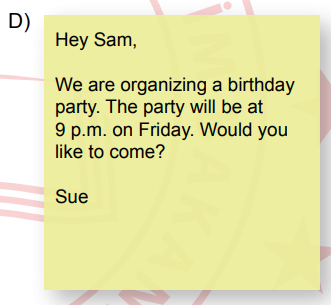 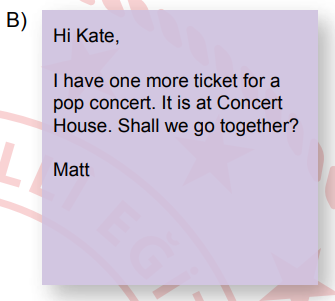 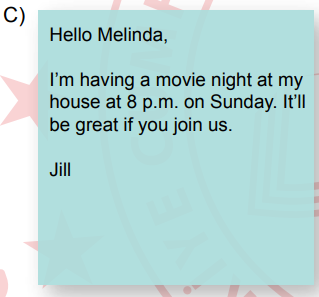 www.egetolgayaltinay.com
2024 KASIM
ÖRNEK SORU
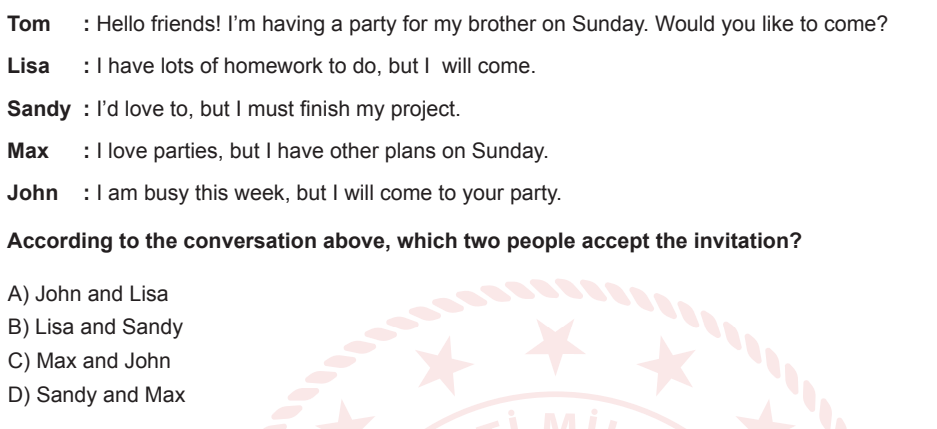 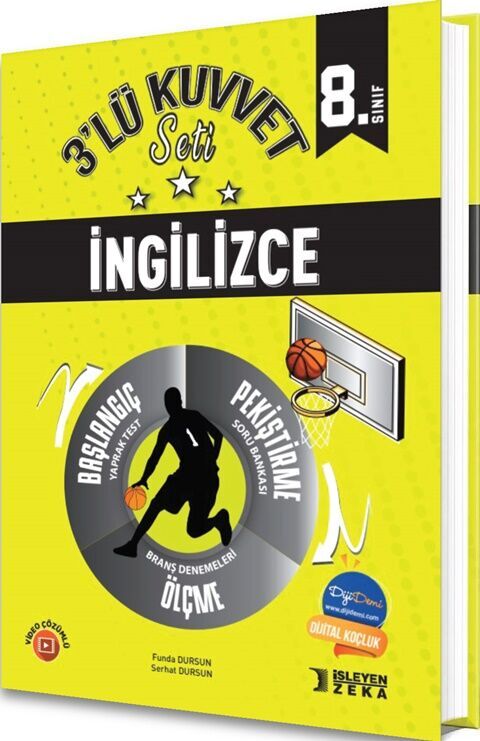 Sunuma katkılarından dolayı
İşleyen Zeka ailesine teşekkürler.
İşleyen Zeka içeriklerine aşağıdaki linkten ulaşabilirsiniz:
https://www.egetolgayaltinay.com/contents/1/5
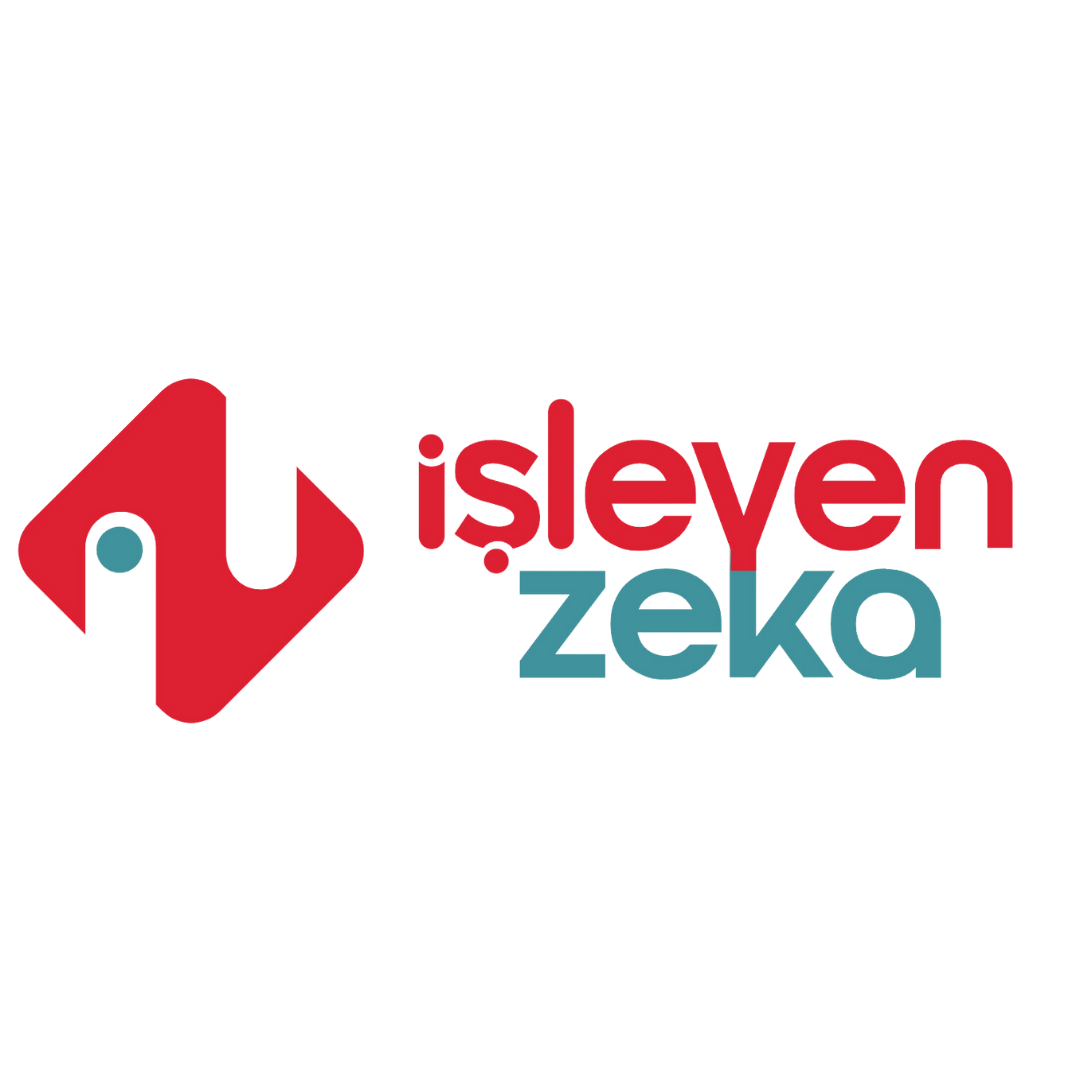 Slaytın bazı içerikleri için değerli meslektaşım,
Gökhan KARAKAYA’ya teşekkür ederim.
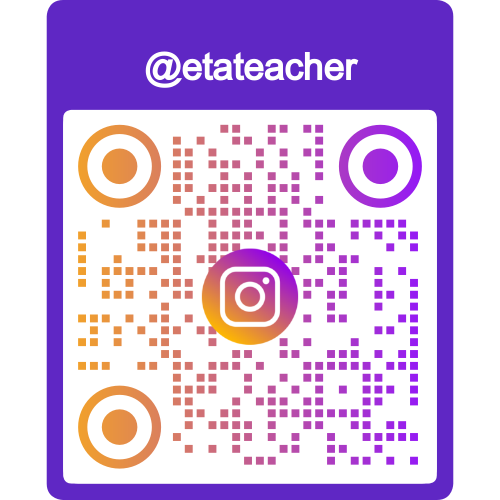 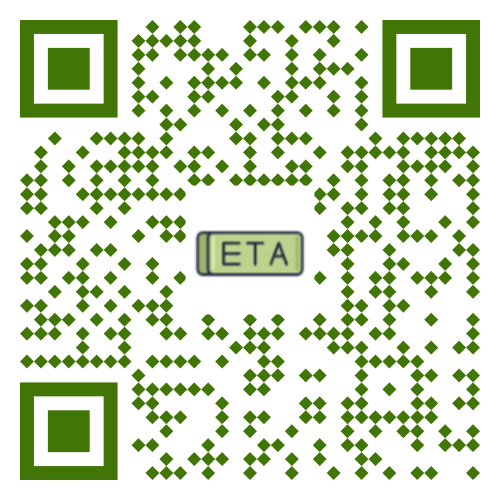 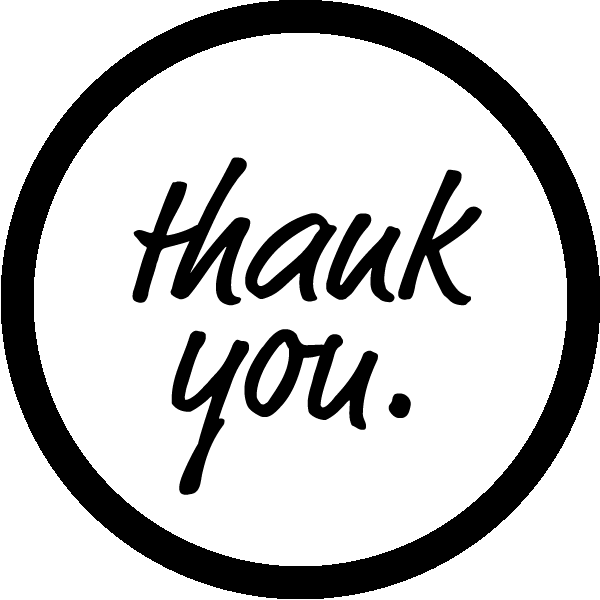 Ege Tolgay Altınay
Akköprü Ortaokulu  Tuşba/VAN
Bu, ve benzeri içerikler için:www.egetolgayaltinay.com adresini ziyaret edebilirsiniz.